It’s in the Process: A Process Evaluation of a Peer Support Group Intervention to Improve the Mental Health of Adolescent Mothers in Harare, Zimbabwe
Victoria L. Pauline, MPH(C), B.S. and Shannon Fyalkowski, MPH(C), CHES®, B.S.
Graduate Students, Department of Health
West Chester University of Pennsylvania
Faculty Advisor: Chiwoneso Tinago, PhD, MPH, CHES® Assistant Professor, Department of Health
West Chester University Research & Creative Activity Day
Thursday, April 29, 2021
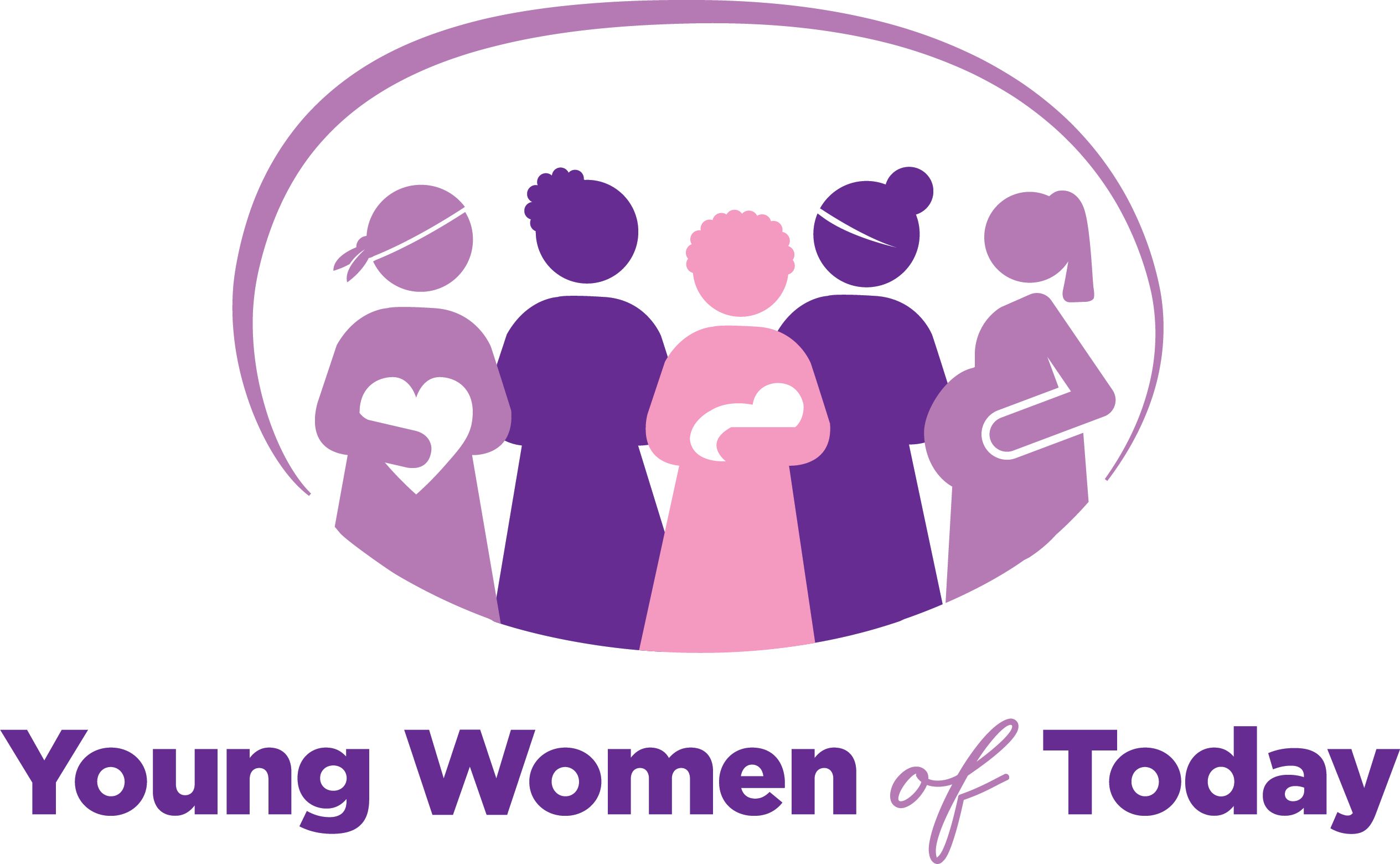 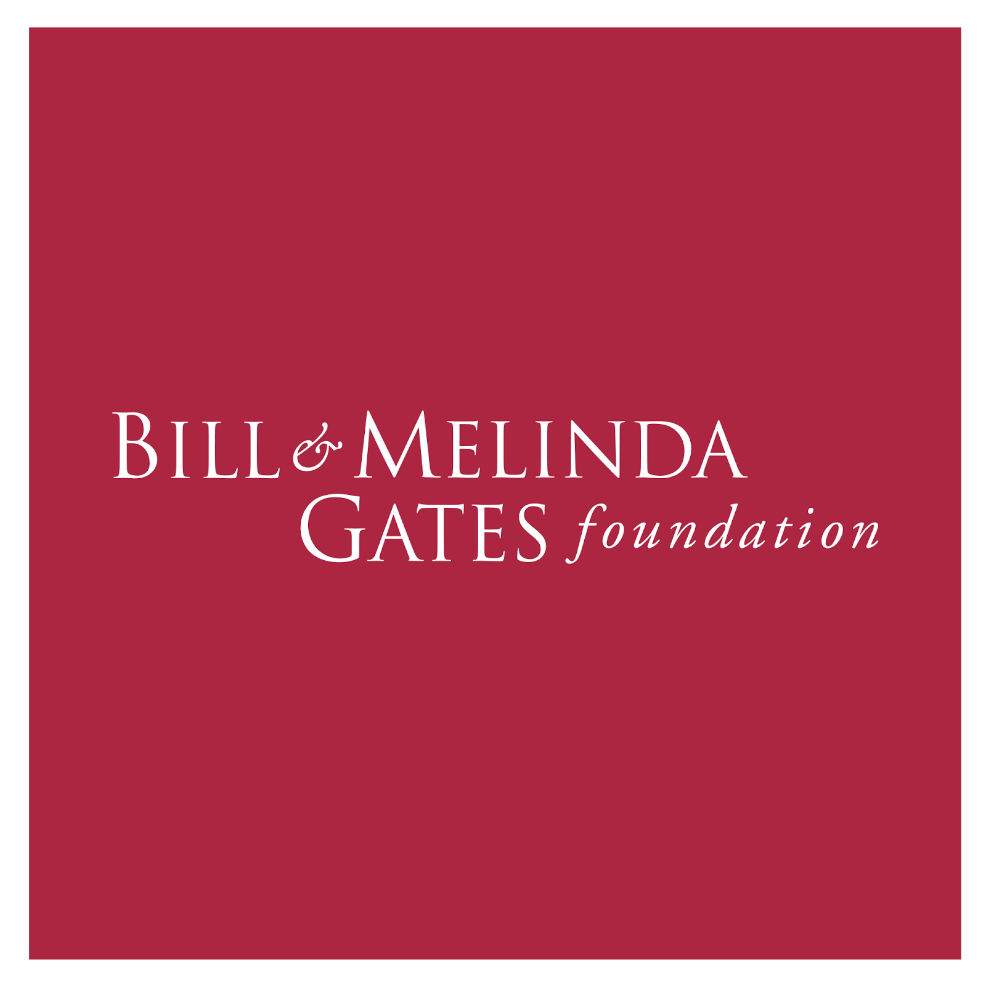 1
Setting
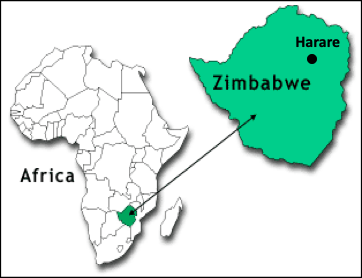 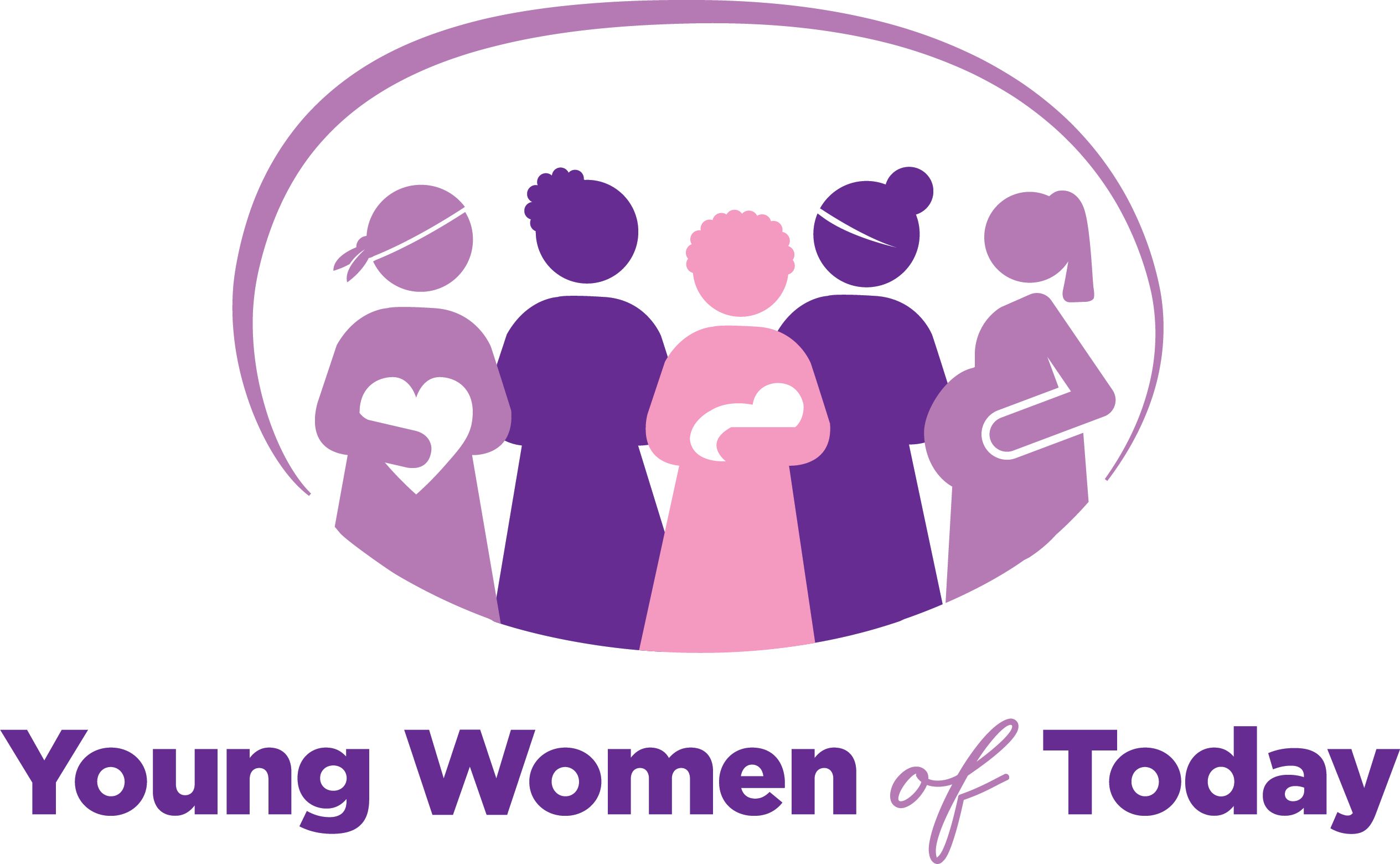 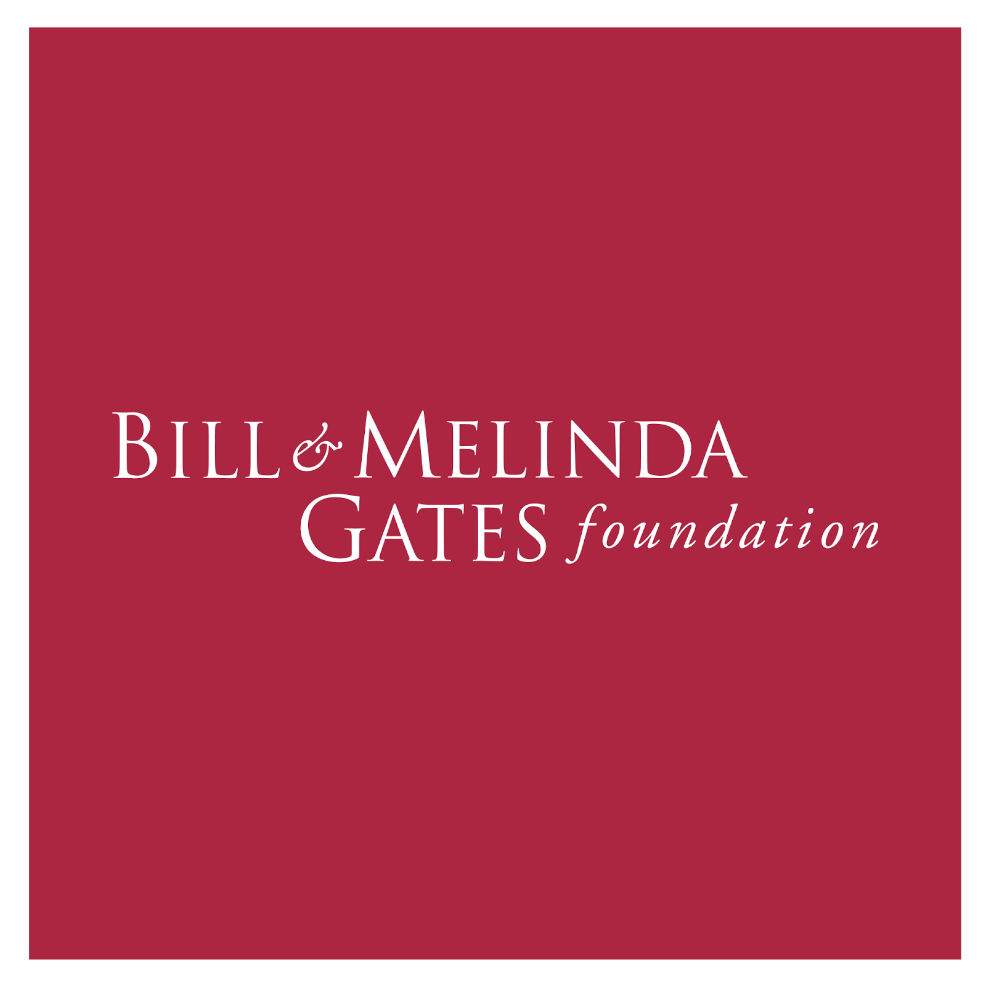 2
[Speaker Notes: Zimbabwe is the heart of Southern Africa, is the size of Montana, and has 13 million people in its population. Harare 1 million]
Adolescent health in Zimbabwe
Zimbabwe has a predominantly young population
62% of Zimbabwe’s population is under 25 years of age
24% of adolescent females in Zimbabwe aged 15-19 years have begun childbearing
25% of female adolescents are married or in union by age 18

Adolescent pregnancy is associated with increased risk of maternal mortality and poor child health outcomes such as child mortality, low birth weight, pre-term births, malnourished babies, and malnutrition

Adolescent mothers face a host of psychosocial, economic and health consequences which stem from social isolation with a lack of educational and income-generating opportunities
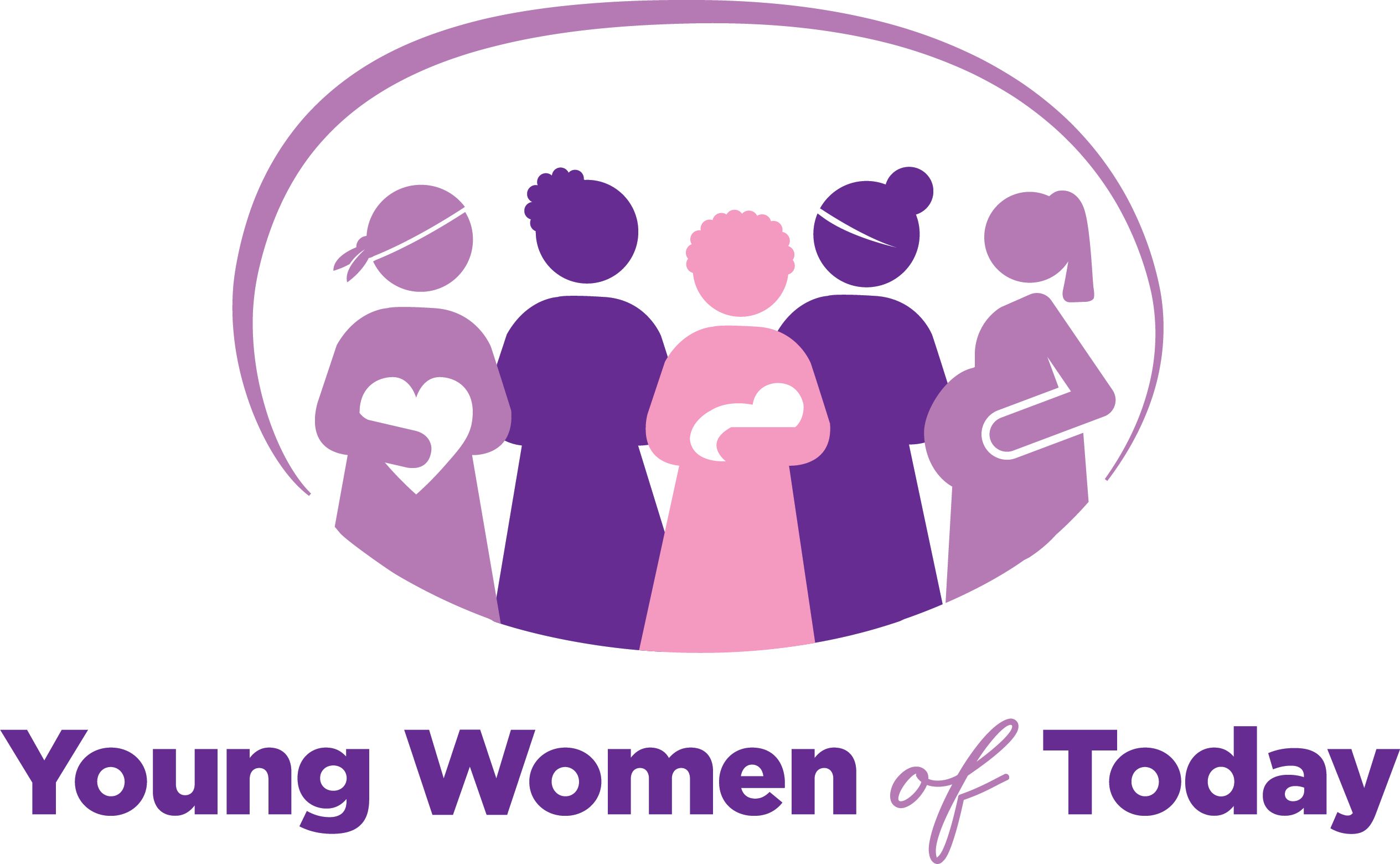 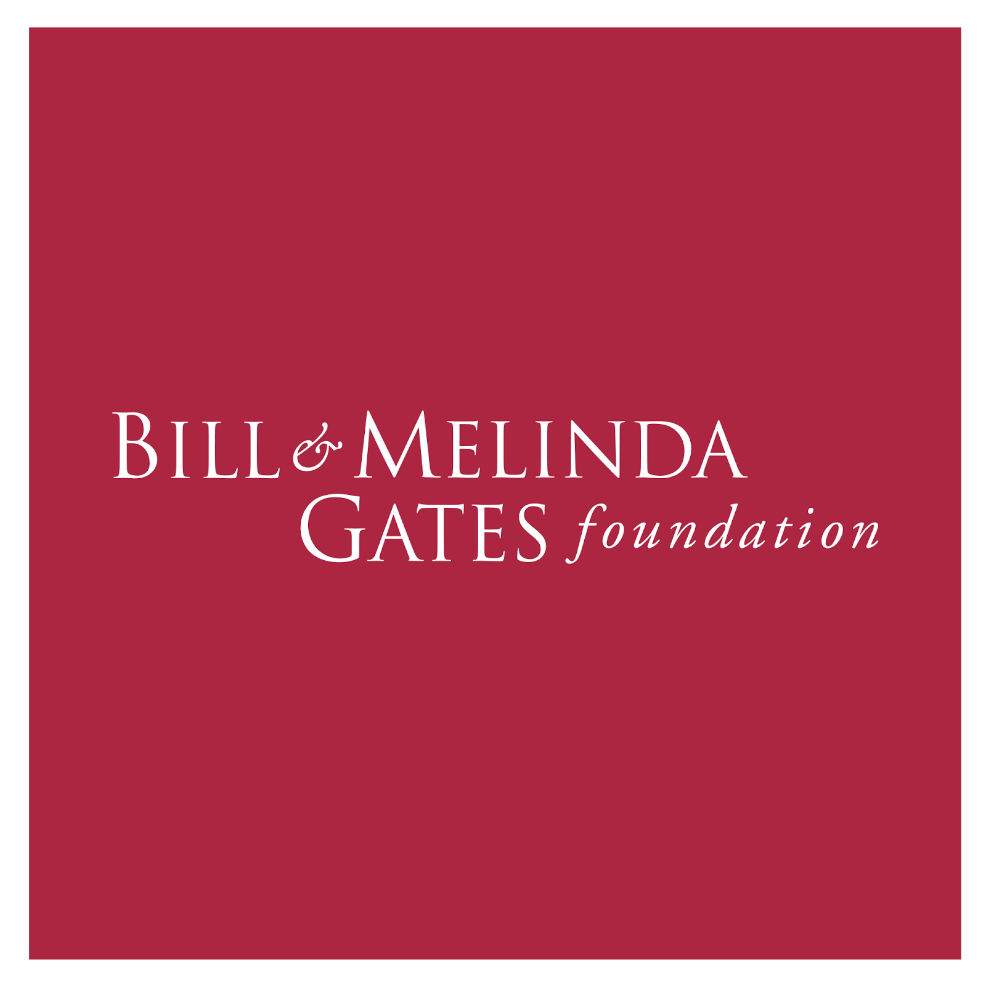 3
United Nations Population Fund (2018); Munjanja (2009); Zimbabwe National Adolescent Fertility Study (2016)
[Speaker Notes: Psychosocial, economic and health consequences including: Emotional stress, low self-esteem, dropping out of school, expulsion from school, stigmatization of single mothers, forced marriage, promiscuity, abandonment, unsafe abortions, suicide, poverty, and negative health consequences
the importance of addressing the health and social needs of this unique population is a strategic priority for governmental and non-governmental agencies]
The intervention: Successful Pilot Study
Community-based peer support intervention targeting adolescent mothers aged 14-18 years developed in partnership with adolescent mothers, community health workers (CHWs), and key community stakeholders in Harare, Zimbabwe.
Focus groups to inform the peer support group structure and content
Peer groups co-facilitated by a trained CHW and peer educator (former adolescent mother aged 19-25 years)
Use of evidence-based session plans covering participant identified topics (in Shona and English)
Groups meet twice a month for 75 minute in-person sessions at the local clinic
WhatsApp session plans administered to support in-person topics
Monthly meetings with co-facilitators and training support provided via WhatsApp
Base-, mid- and endline surveys to measure mental health and social support outcomes
Key community stakeholder meetings
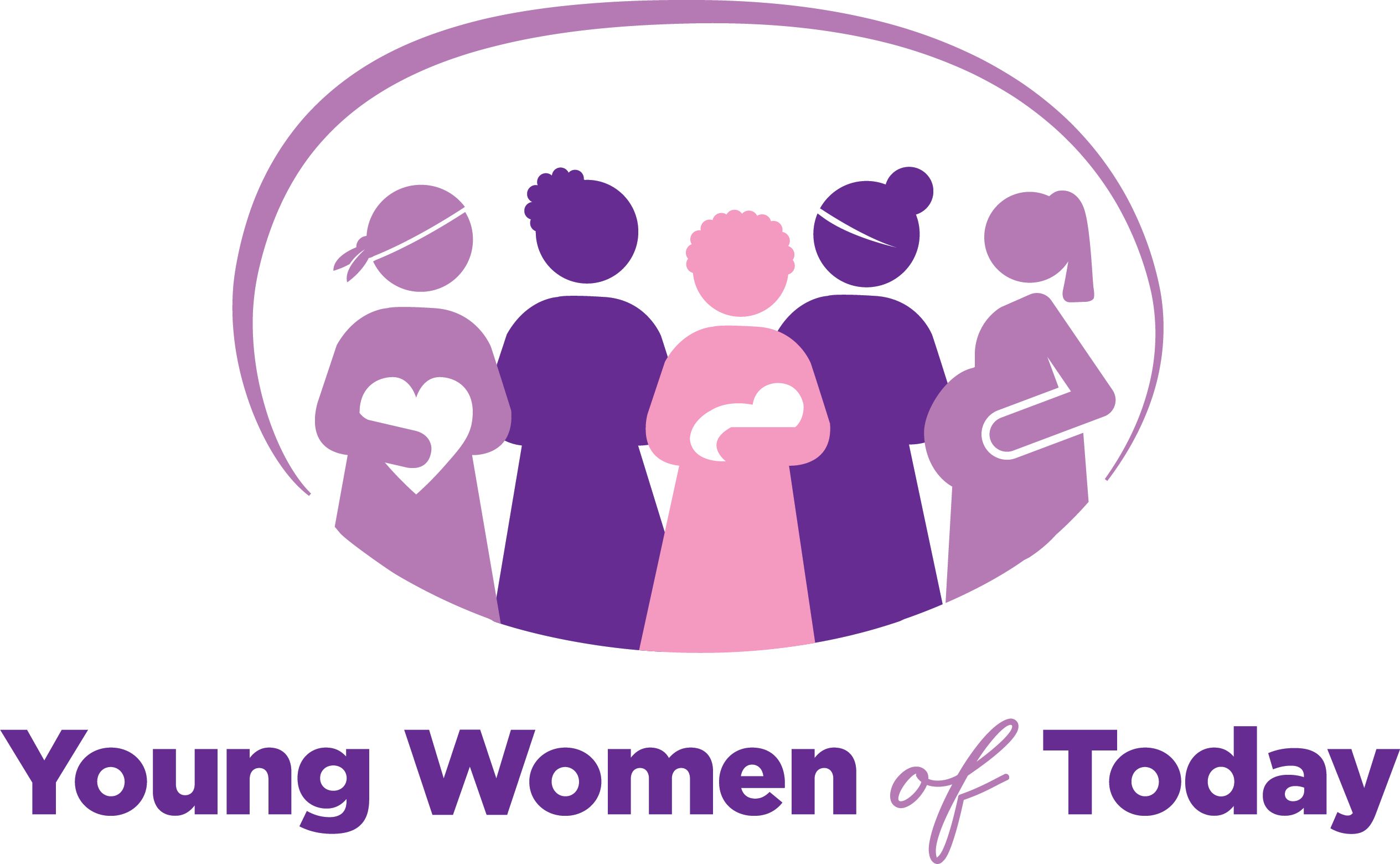 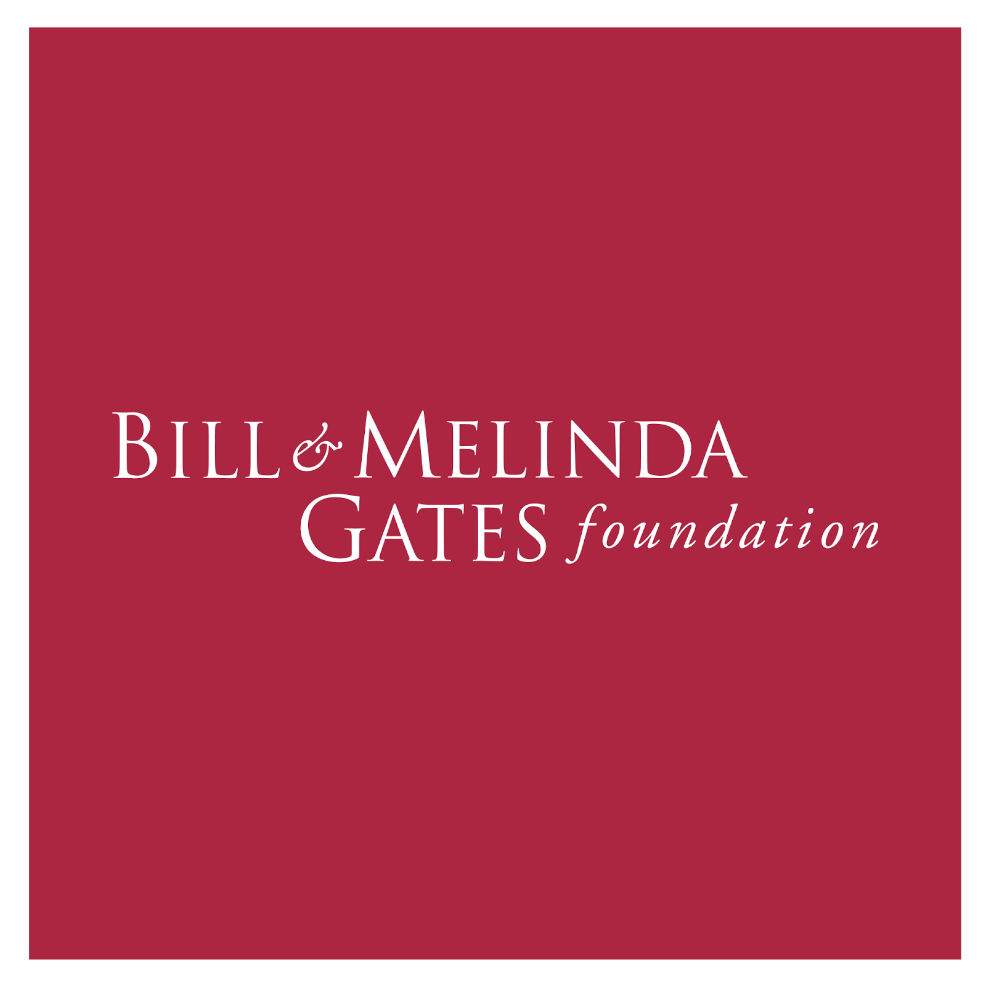 4
[Speaker Notes: Conducted between May 2018-October 2019.
Proof of concept achieved and results to be disseminated soon.]
Research Purpose
The purpose of this research study was to analyze process evaluation data for an intervention to improve the mental health of adolescent mothers in Zimbabwe

Process evaluation determines whether program or intervention activities are implemented as intended and resulted in certain outputs
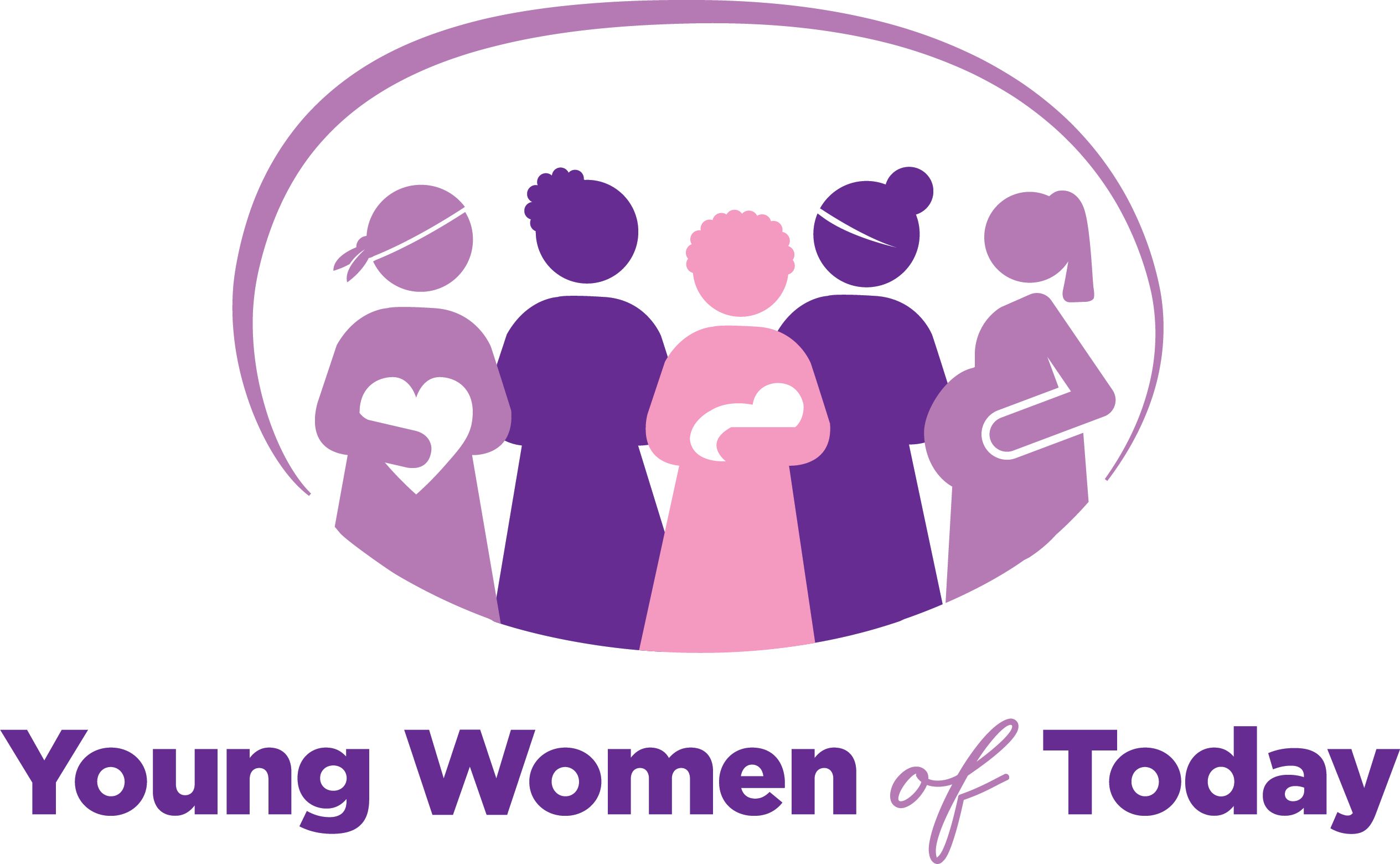 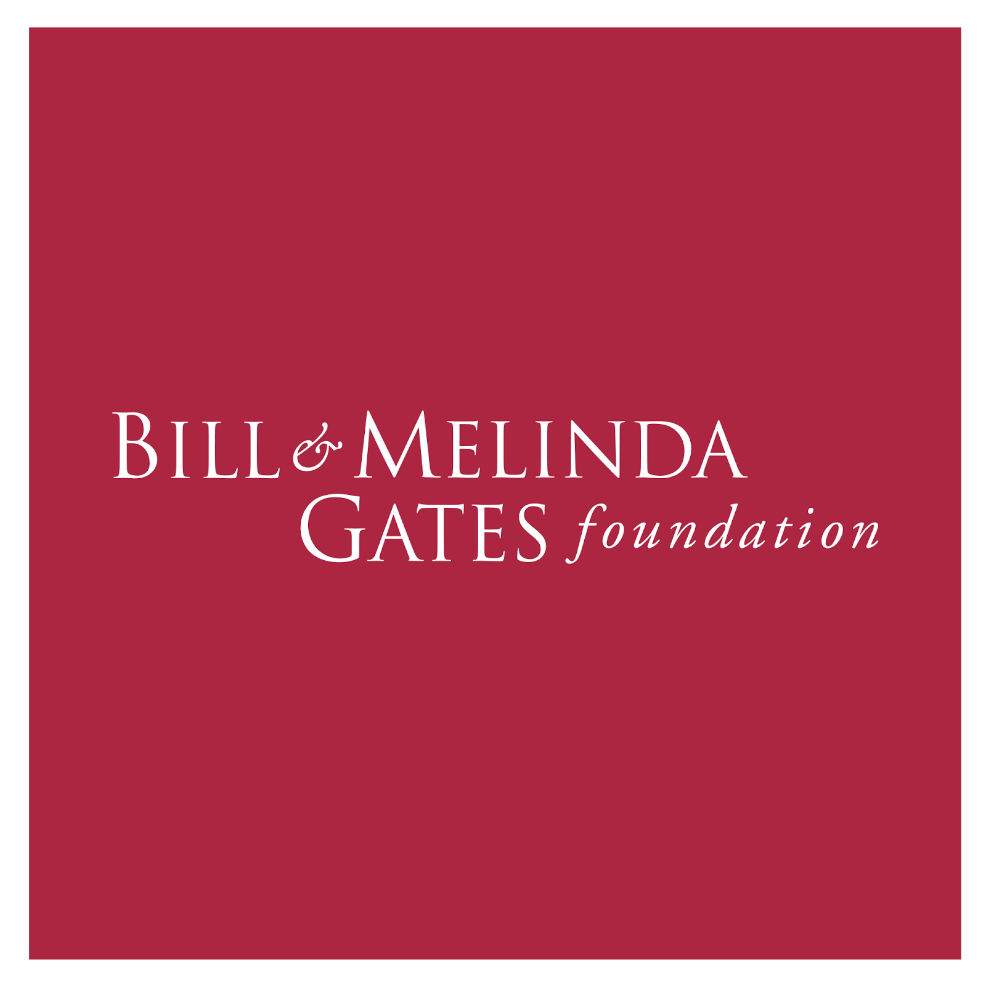 5
Saunders, R.P. (2014). Process Evaluation and Implementation Monitoring. A manuscript prepared for SAGE Publications.
Methodology
Analysis conducted between January – April 2021
Data analysis was conducted using NVivo 12 qualitative data analysis software and Microsoft Excel.
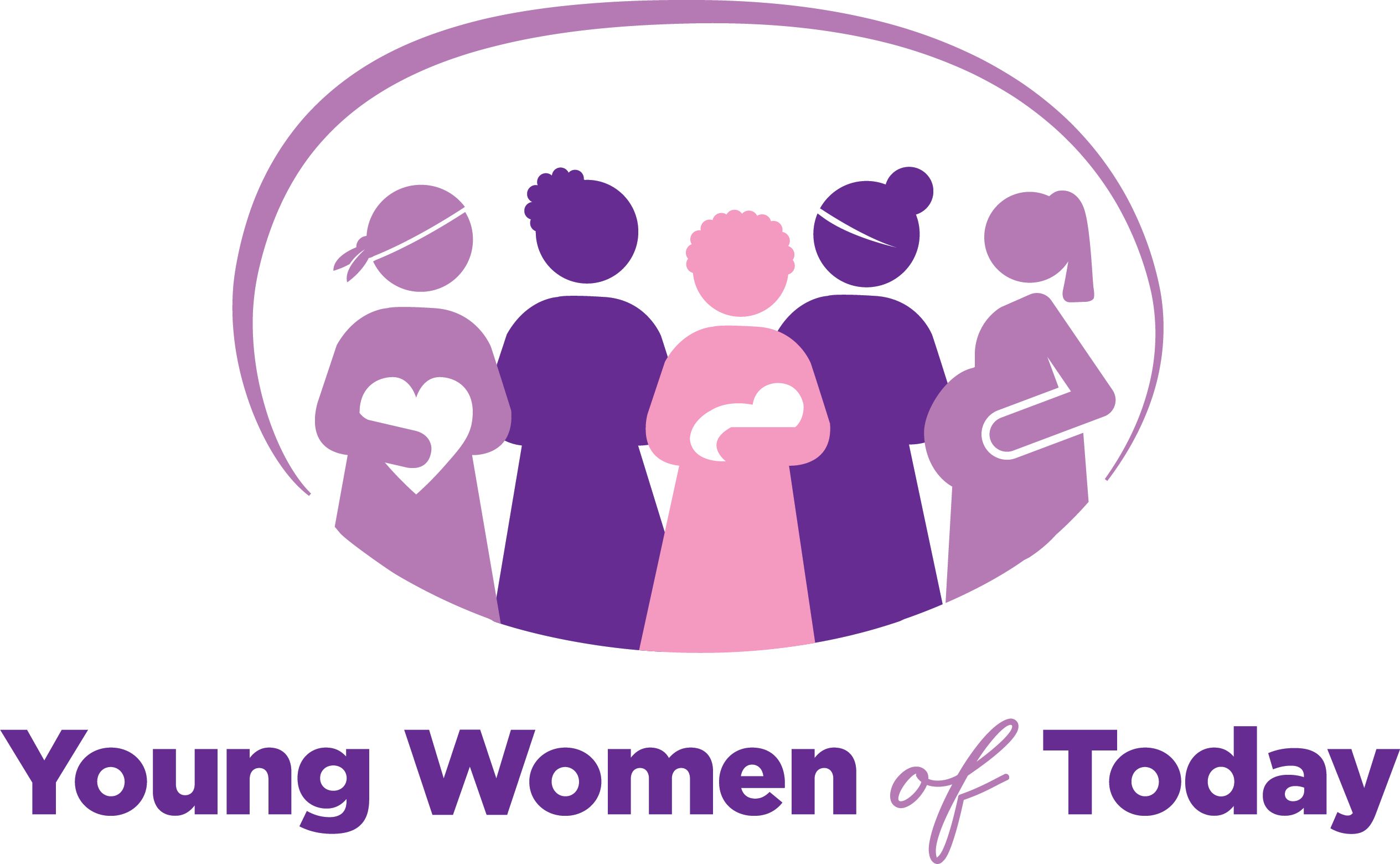 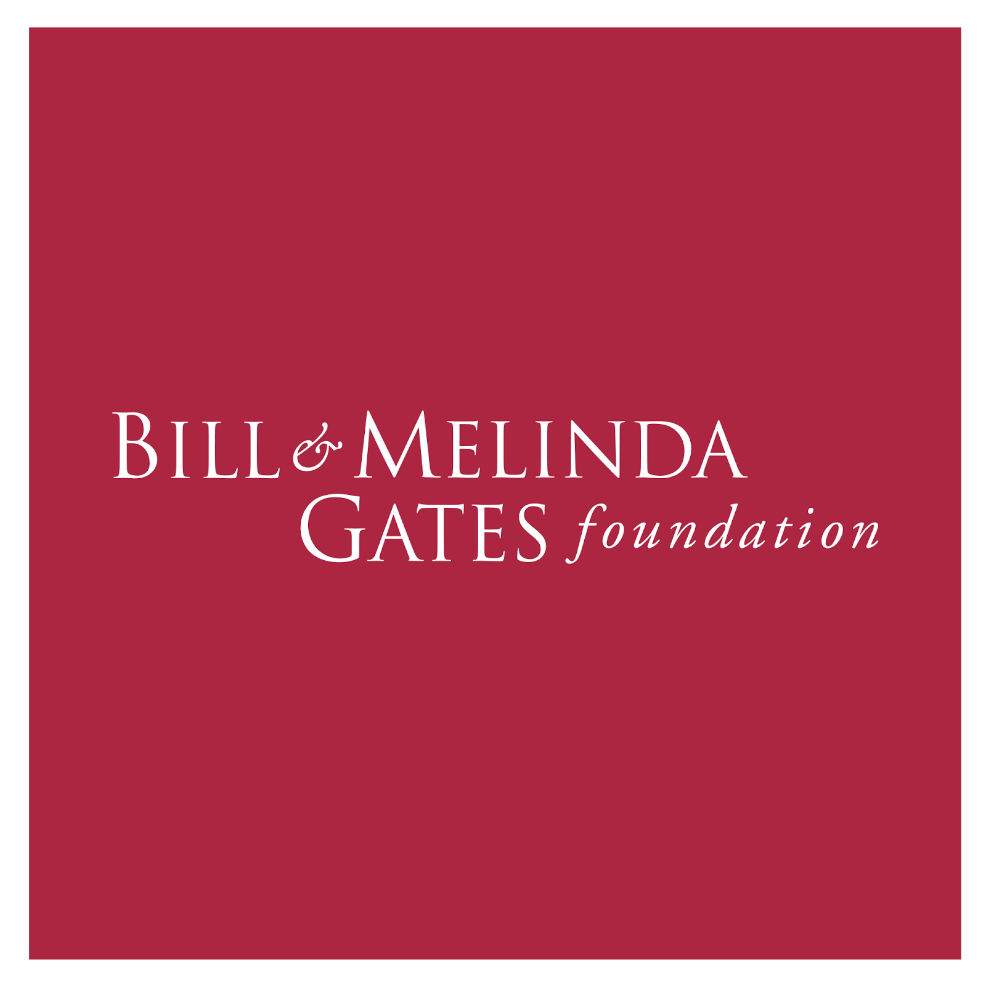 6
[Speaker Notes: Analyzed secondary data. 
Fidelity (the extent to which the intervention was implemented as planned) with observation reports completed by research team members at least once for each peer support group, 
Dose delivered (the extent to which the intervention was delivered) with session reports completed by facilitators after each session and observation guides completed by the research team at least once for each peer support group, 
Dose received (the extent to which the participants were satisfied with the intervention) with process evaluation mid- and endline surveys and semi-structured interviews with participants at endline,  
Reach (the extent to which each cohort of participants engaged in the intervention) with attendance registers completed by facilitators at each session, 
Recruitment (the extent to which enrollment procedures and retention processes were used at the beginning and throughout the intervention) with facilitators and project coordinator at endline, and 
Context (the extent to which social, political, economic, and environmental factors occurred at the time of intervention implementation and may have affected participants’ personal lives) with focus group discussions with participants at the endline.]
Process evaluation Results
Fidelity: The observation reports highlighted that the session plans were conducted as described in the session plan. Five categories were assessed on a Likert scale, averaging 2.87 on a scale of 3. 
	A) Design & Facilitation, 
	B) Community Health Worker (CHW) Actions, 
	C) Peer Educators’ (PE) Actions, 
	D) Participants’ Actions, 
	E) Overall Assessment

Dose Delivered: Out of 12 total sessions in the peer support group intervention, all 12 were delivered by each group, showing a 100% completeness rate.
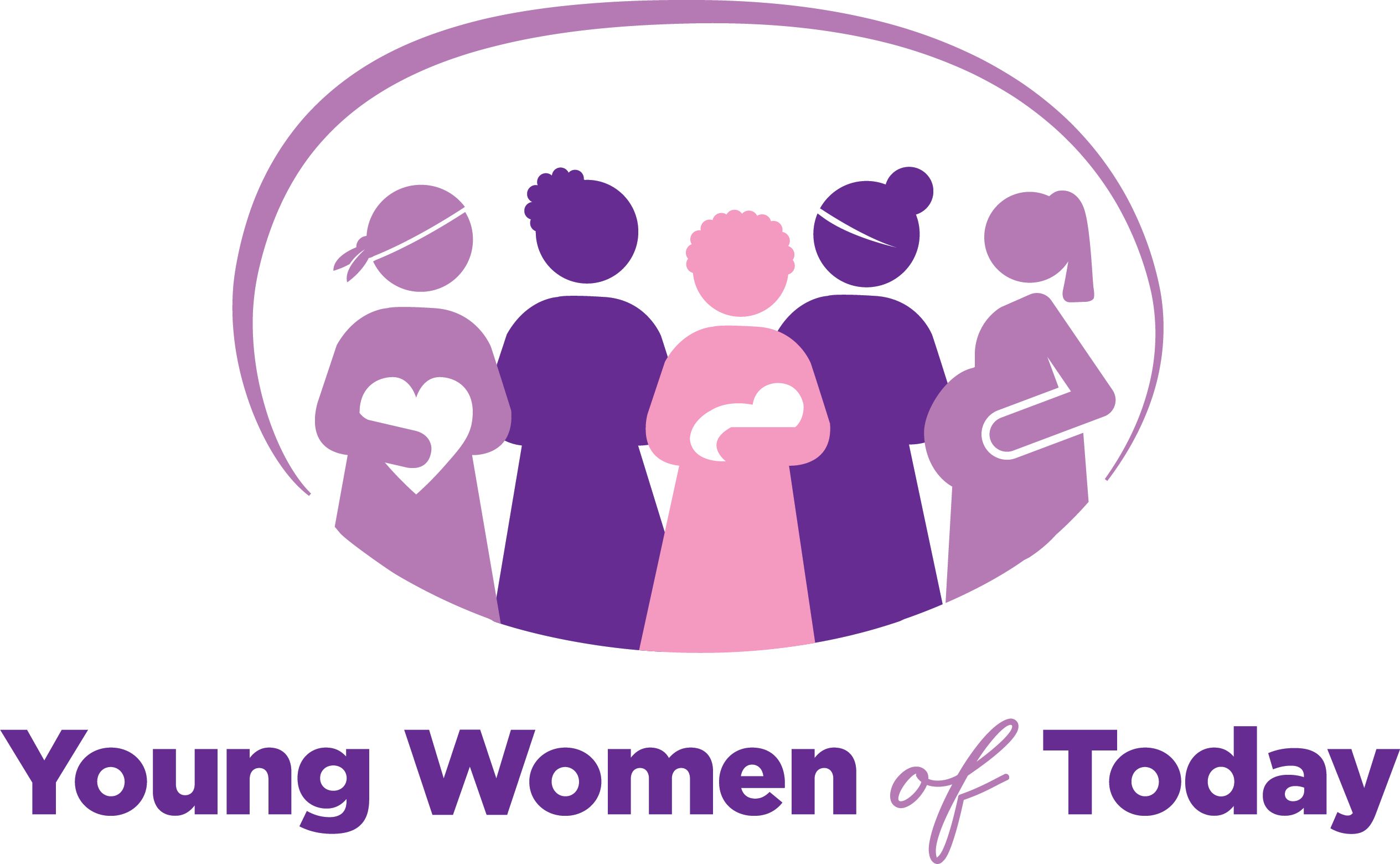 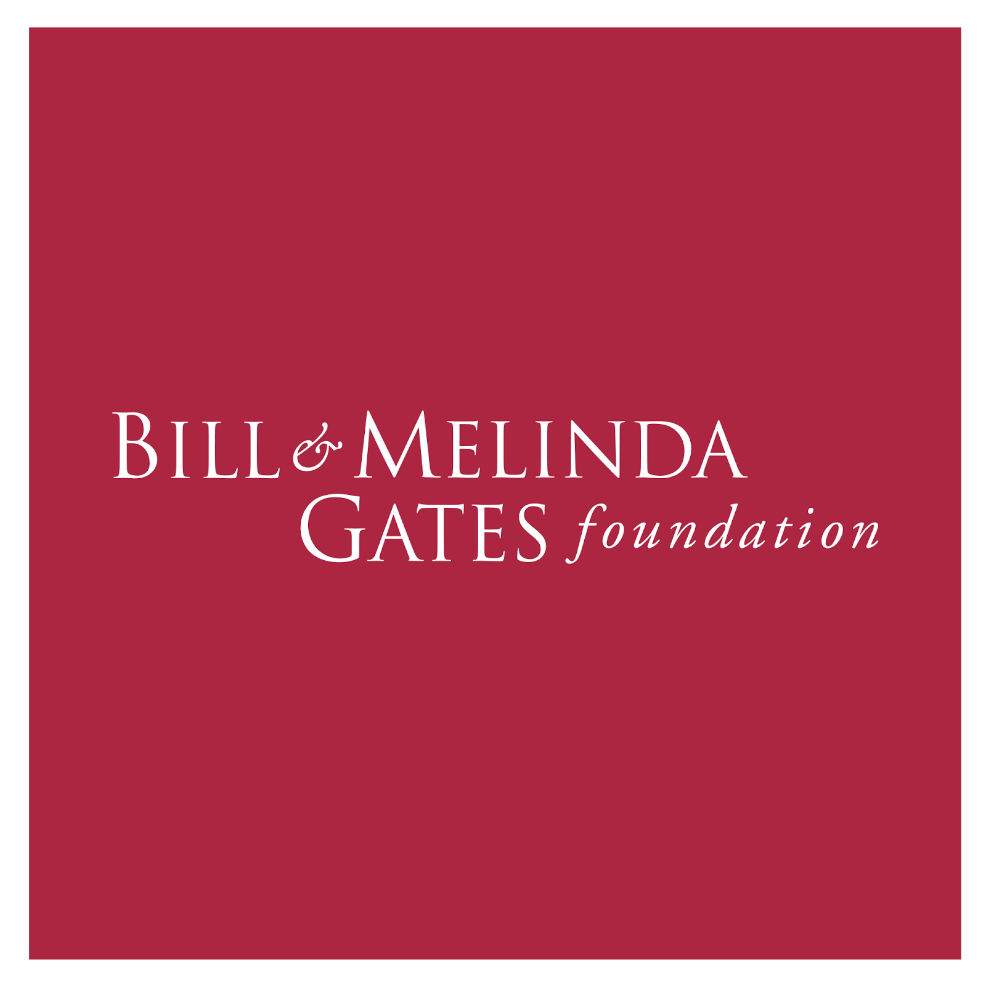 7
Process evaluation Results
Dose Received: 
Participants, key community stakeholders, and facilitators expressed overwhelmingly positive feedback regarding the peer support groups and requested the peer support groups to continue. 

“I think if possible, we should continue, we thank those who made the project possible, we learnt a lot and we can now help others in the community through what we have learnt in the peer support groups for adolescent women.” 
– Adolescent Mother

“This project was a successful project, from the overwhelming response from the young mothers who were coming it shows the community received it very well, young mothers were very committed, they came on days and times they agreed to meet it shows the project was well received and it was a success. We expect next time projects like this to be implemented in the community.” – Peer Educator
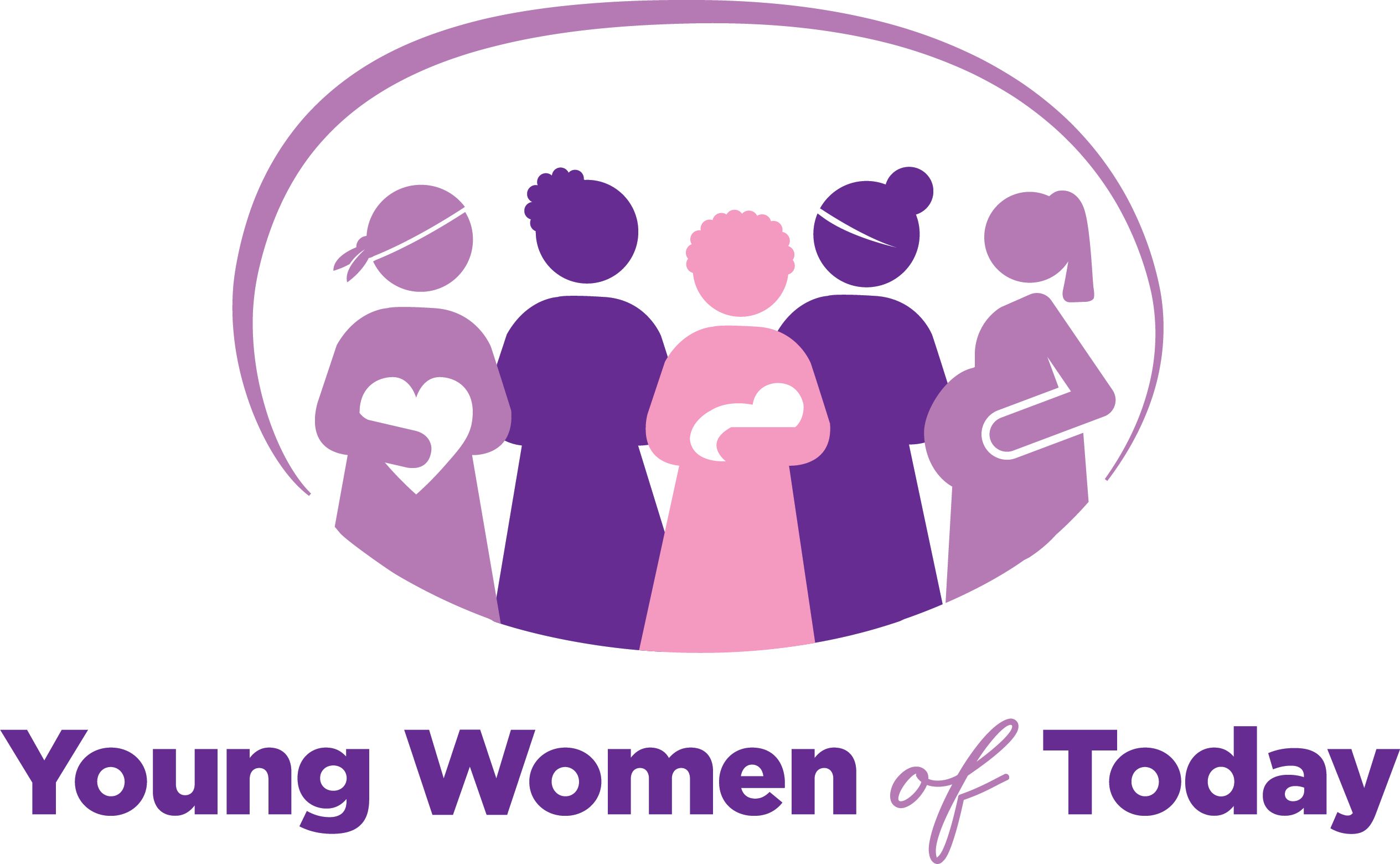 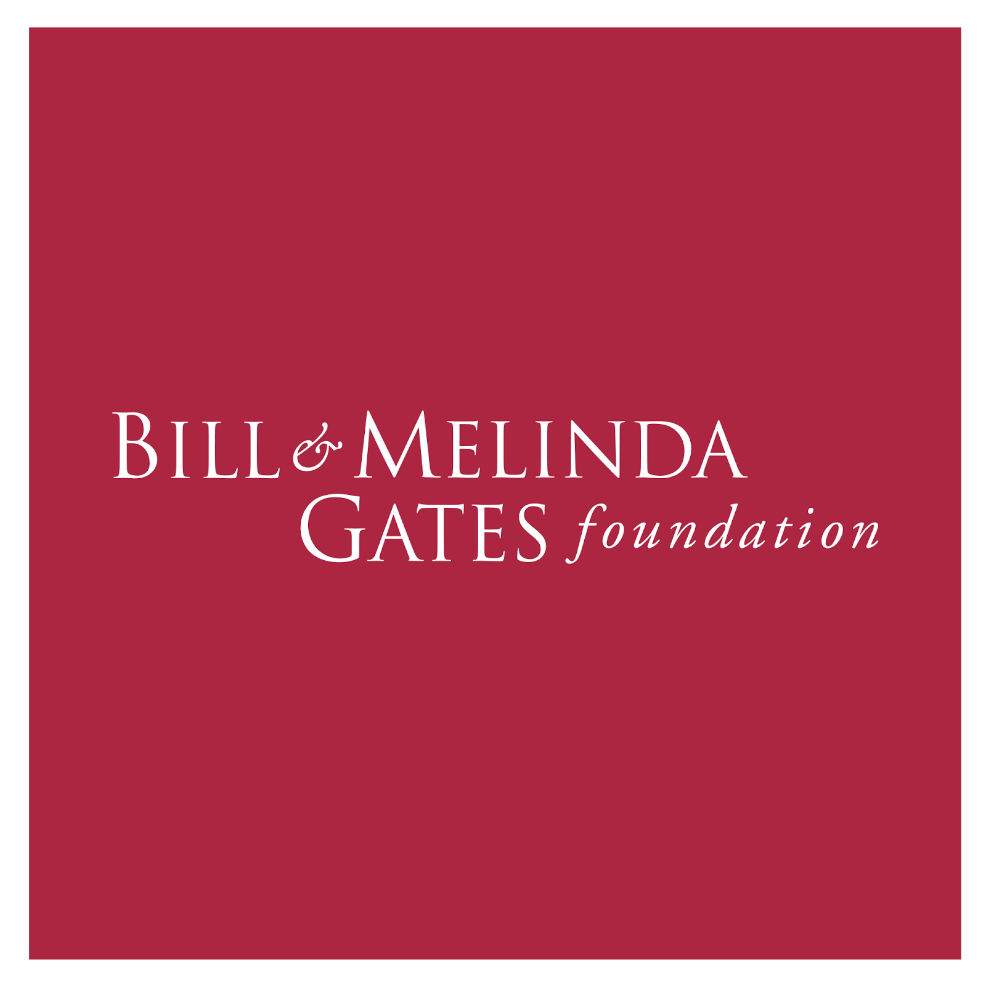 8
[Speaker Notes: The groups provided a new forum to address primary sources of stigma, and for sharing challenges and seeking advice, alleviating social isolation as a key source of stress. 
Key community stakeholders suggested that the intervention’s consistent community engagement and trust-building efforts led to increasingly positive and supportive attitudes towards the participants and the intervention concept. Facilitators reported that the detailed training and supervisory support provided (both in-person and via WhatsApp) were sufficient for purposes, and reported no significant challenges related to the frequency, location, or co-facilitation of the groups.]
Process evaluation Results
Reach: 97.18% of adolescent mothers in the intervention arm were reached. On average, 9-10 adolescent mothers attended each peer support group. 
	High intervention arm cohort retention rates at midline (80%) and endline (93%)

Recruitment: Recruitment mostly occurred at the local clinic and by CHWs reaching out to community members during their home visits.

Context:  The financial crisis in Zimbabwe was referred to by participants consistently with requests for income generation activities to assist adolescent mothers and their livelihoods.
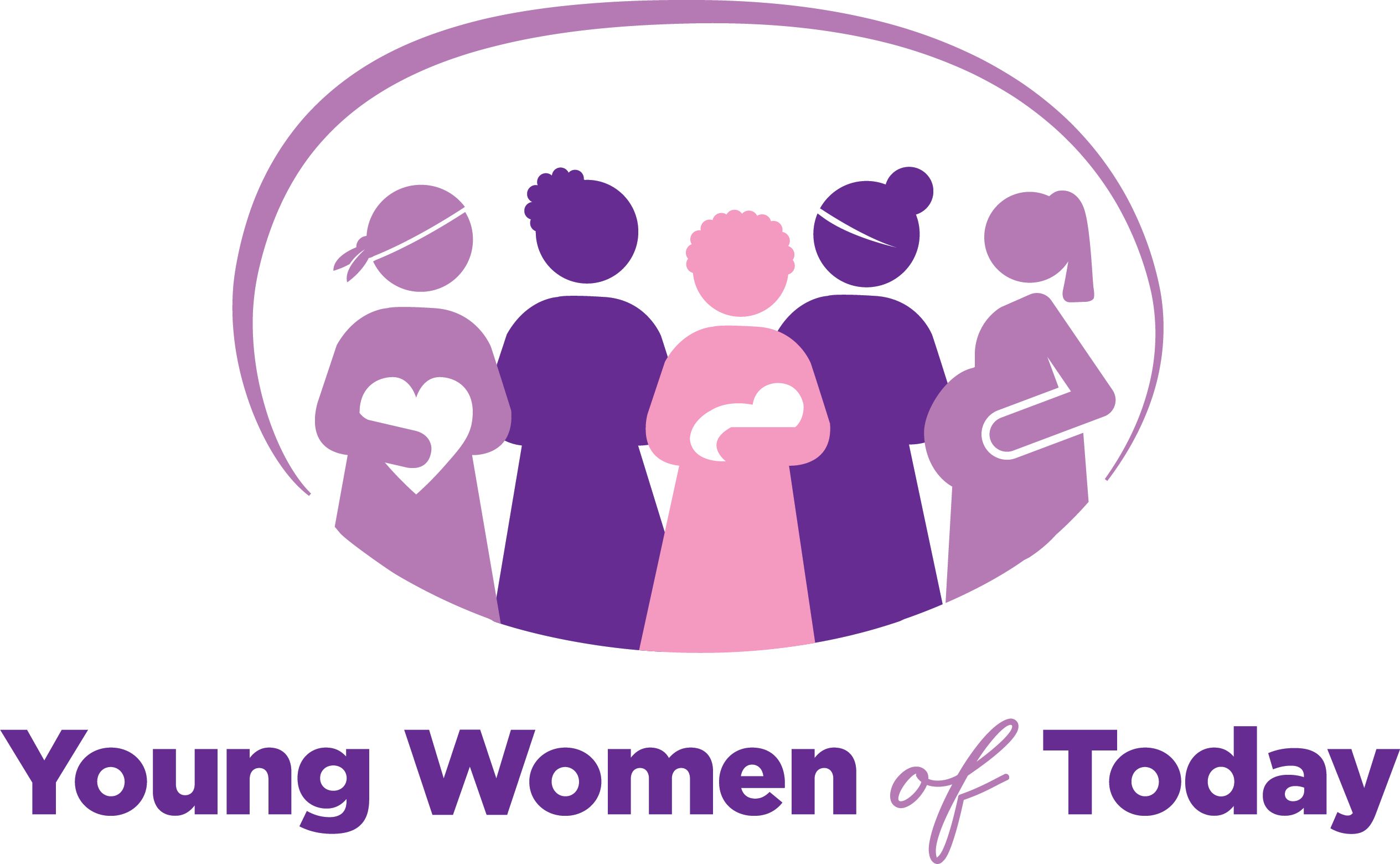 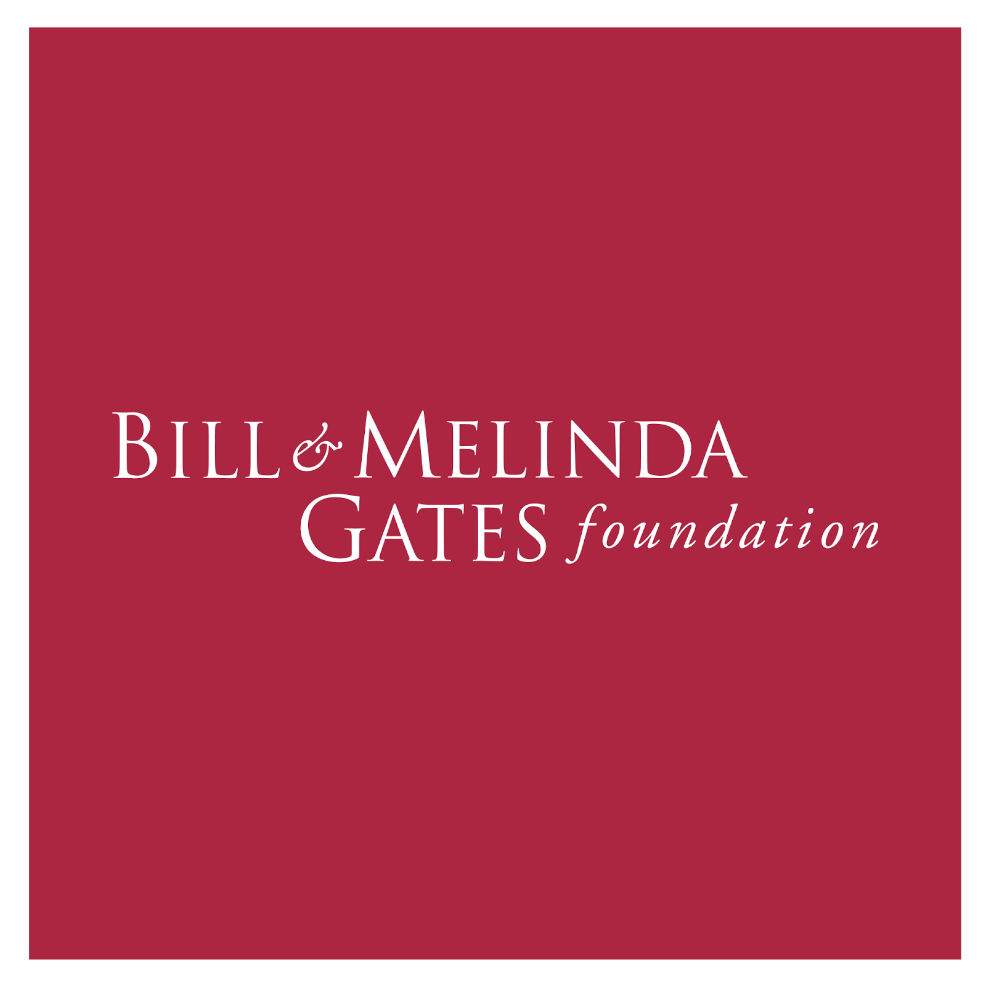 9
Conclusions
Results will inform a scale-up of the intervention in Harare, Zimbabwe and beyond.
Recommendations for scale-up include:
Ensure facilitators have writing materials needed for peer support group sessions
Follow-up with the interviewer post interview to ensure participants answered the intended questions
Review attendance registers after each peer support group session to ensure it is being filled out correctly
Develop a process guide for recruitment of scale-up intervention e.g., how many reached versus how many included in groups
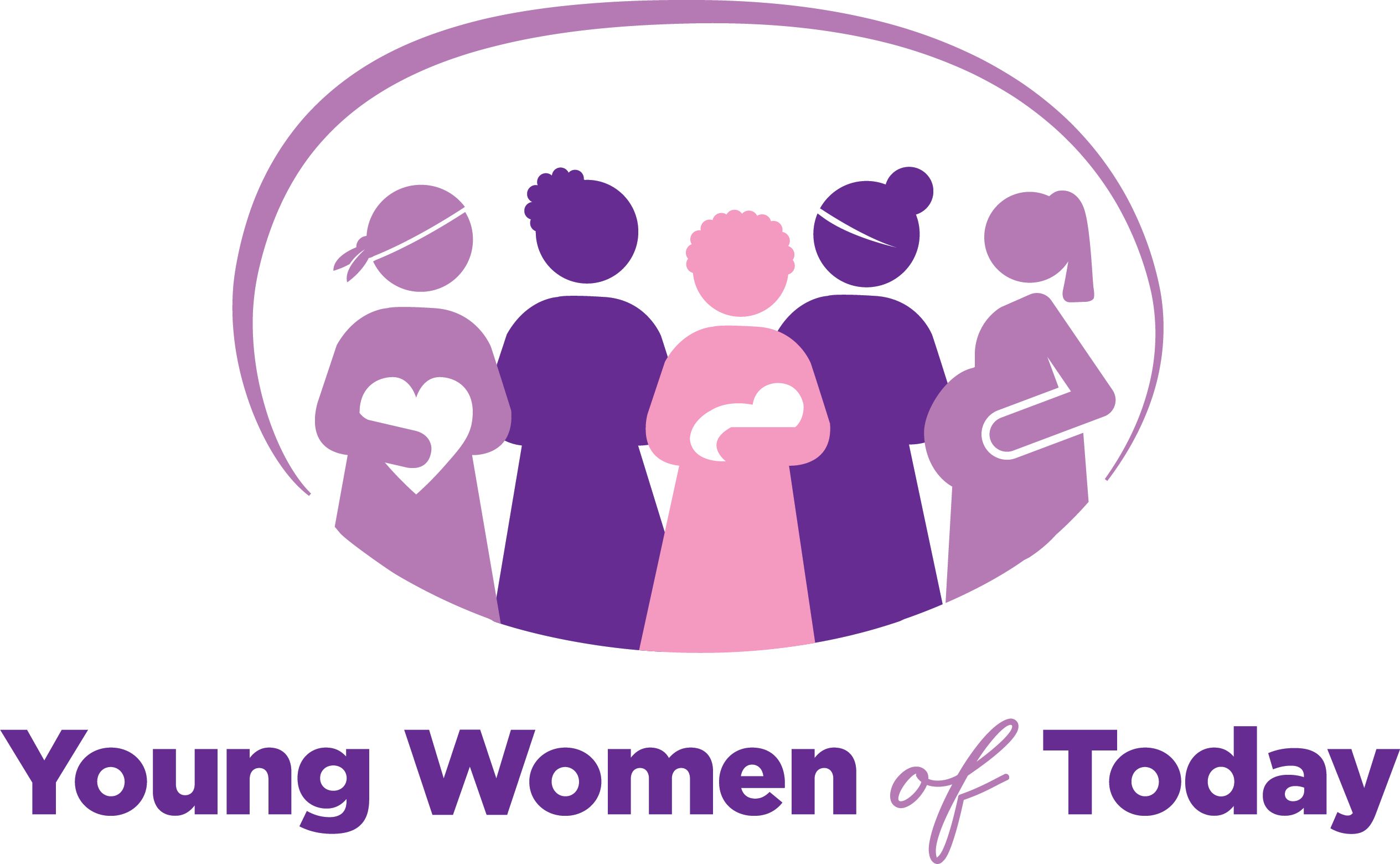 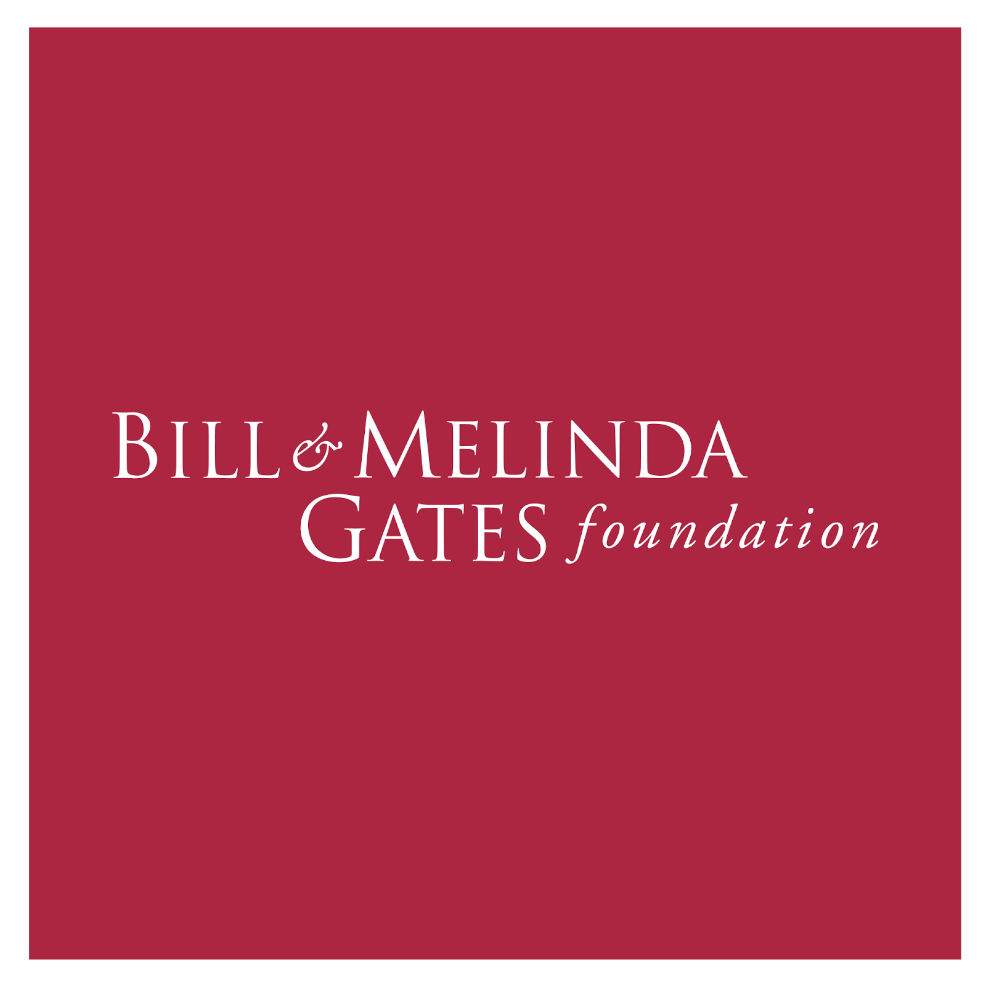 10
Thank you!
Questions/Comments?
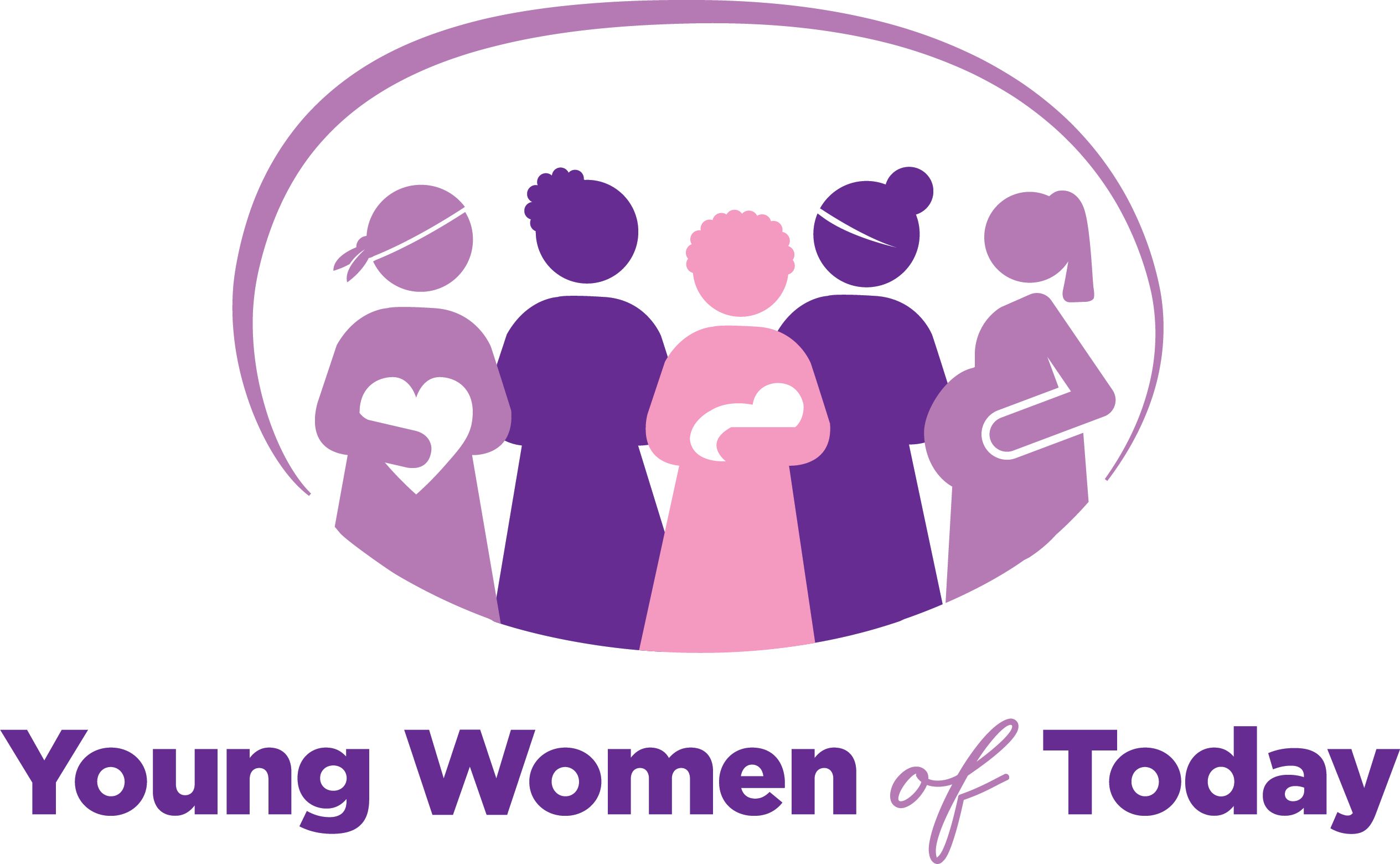 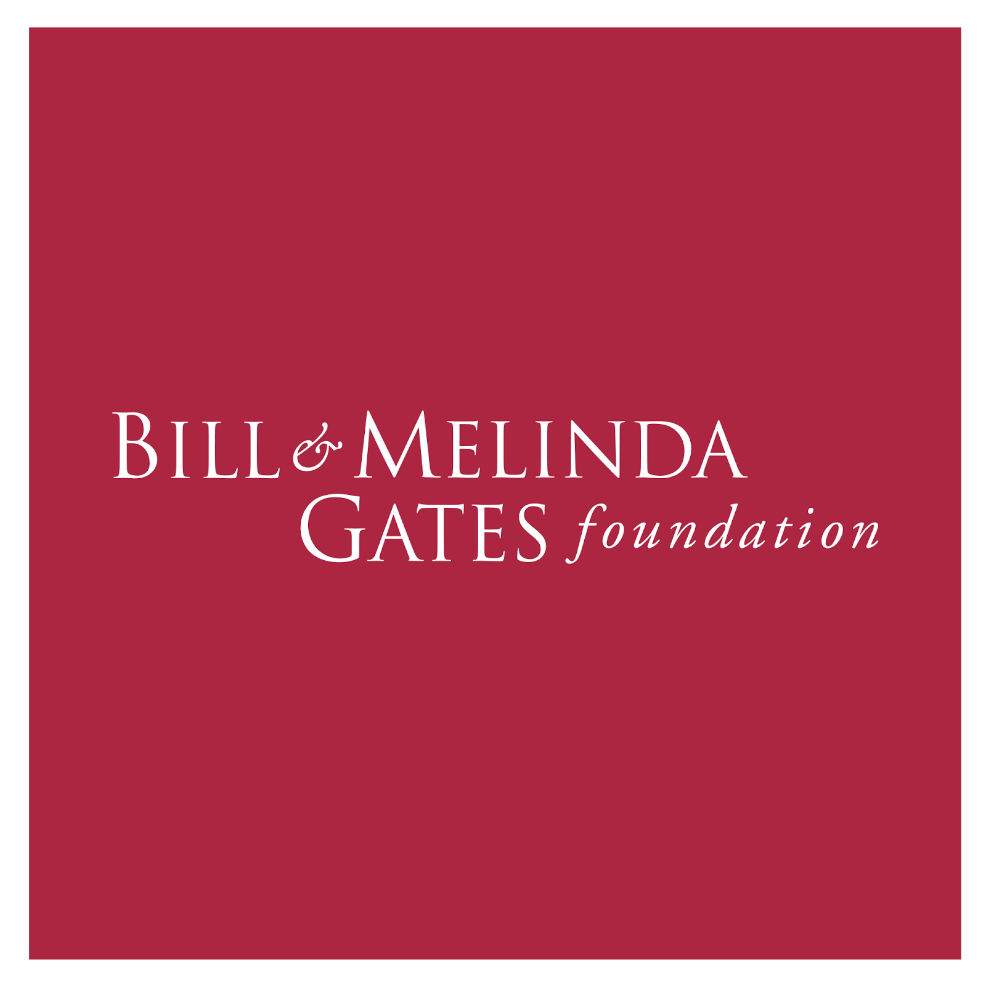 11